Figure 5. Spline interpolated grand mean topographies for the differences waves of the frequency (left) and cognate ...
Cereb Cortex, Volume 20, Issue 4, April 2010, Pages 912–928, https://doi.org/10.1093/cercor/bhp153
The content of this slide may be subject to copyright: please see the slide notes for details.
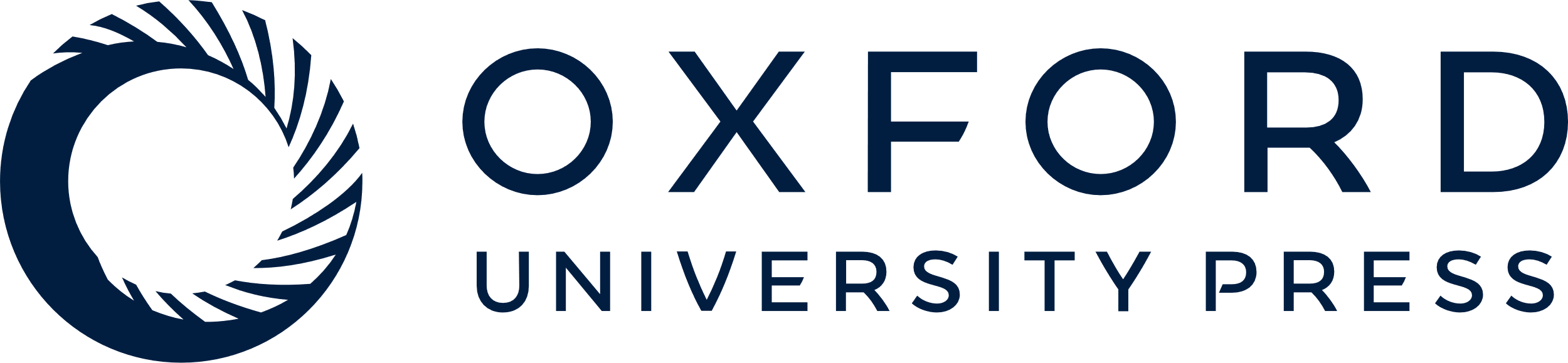 [Speaker Notes: Figure 5. Spline interpolated grand mean topographies for the differences waves of the frequency (left) and cognate effects (right) at the P2 (split up in 2 time windows of 40 ms) in Experiment 1 (upper part; naming in L1) and Experiment 2 (lower part; naming in L2).


Unless provided in the caption above, the following copyright applies to the content of this slide: © The Author 2009. Published by Oxford University Press. All rights reserved. For permissions, please e-mail: journals.permissions@oxfordjournals.org]